GCSE Spanish H- Knowledge Organiser 6       Modulo 6: De costumbre (theme: identity and culture)
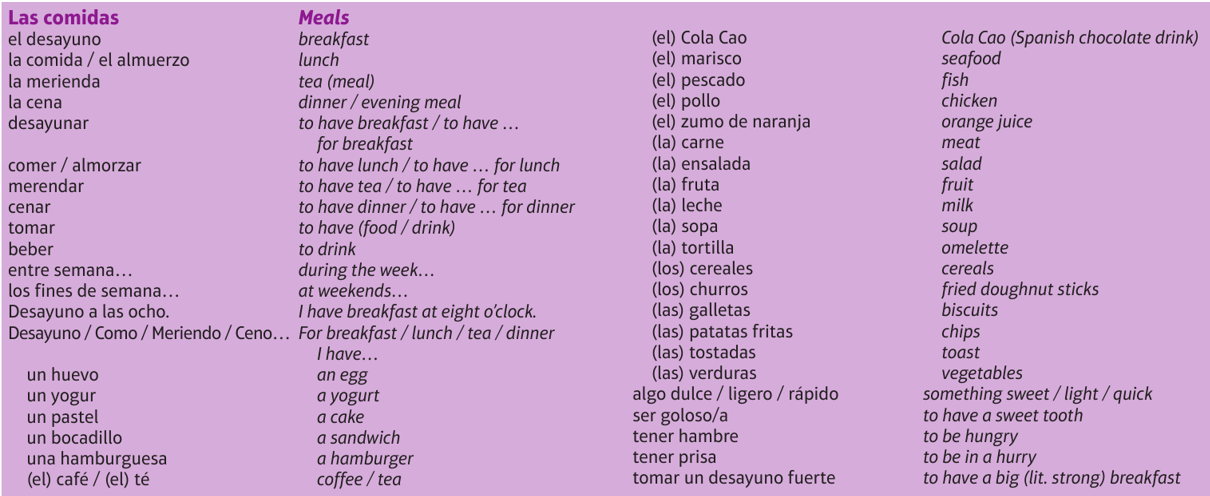 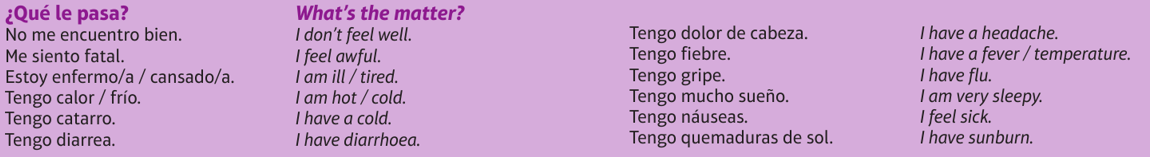 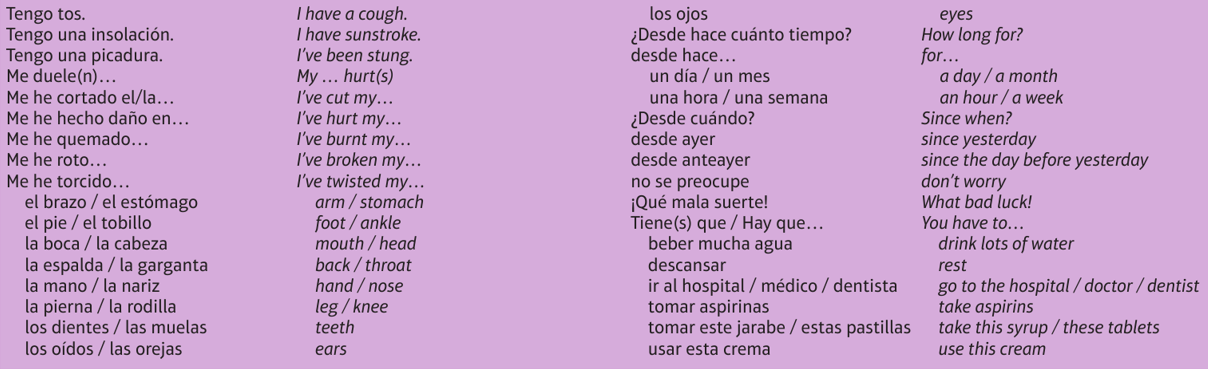 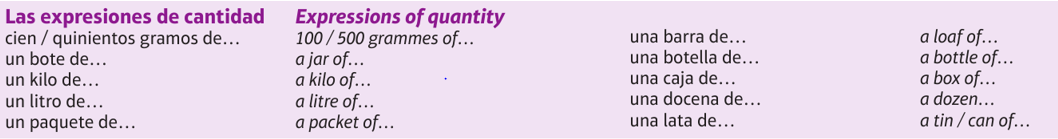 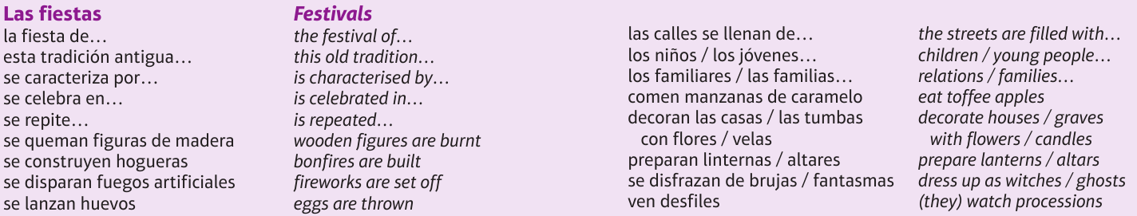 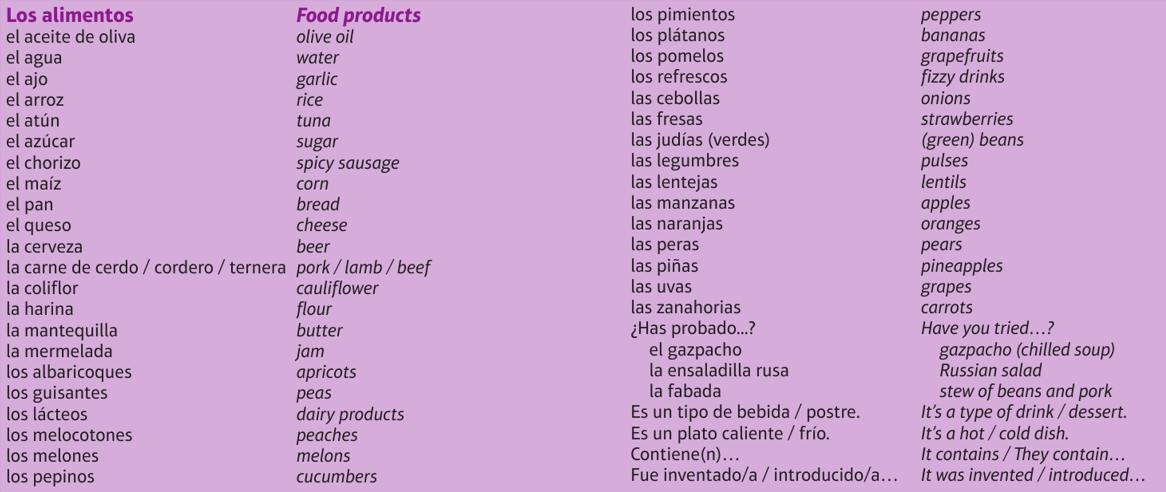 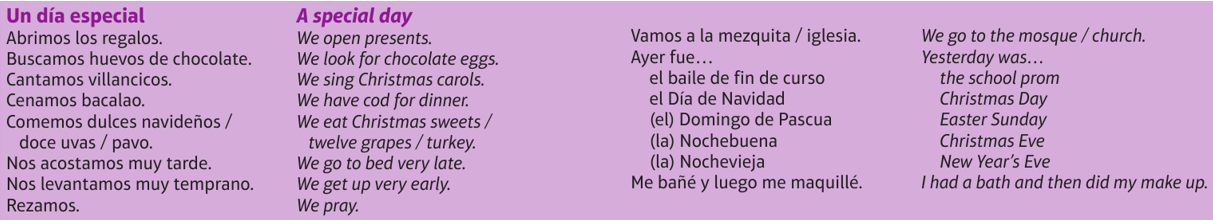 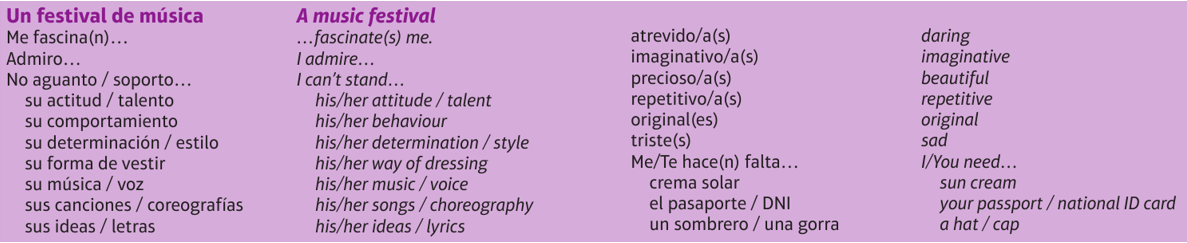 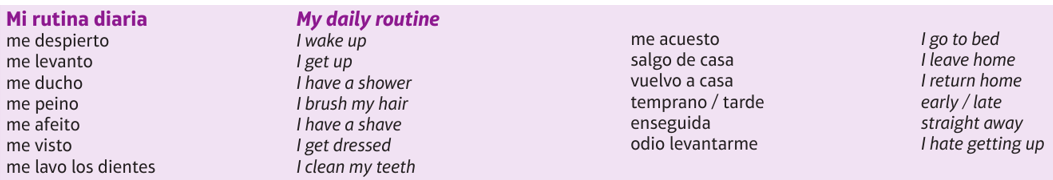 GCSE Spanish H- Knowledge Organiser 6       Modulo 6: De costumbre (theme: identity and culture)
LEARNING OBJECTIVE: Puedo hablar y dar mi  opinión justificada sobre:
La rutina diaria y las horas de comer. 
Los problemas de salud y lesiones.
Diferentes fiestas y los festivals de música.
La comida en un restaurante.
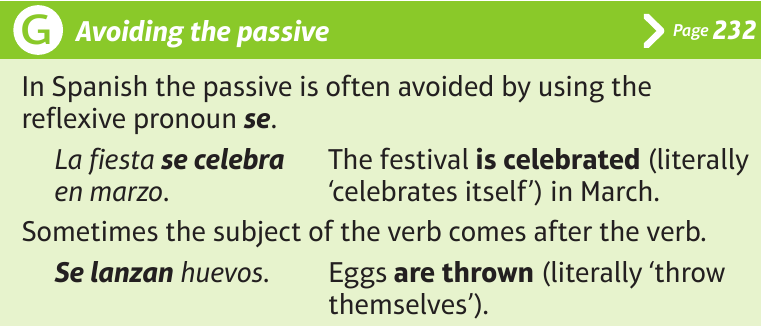 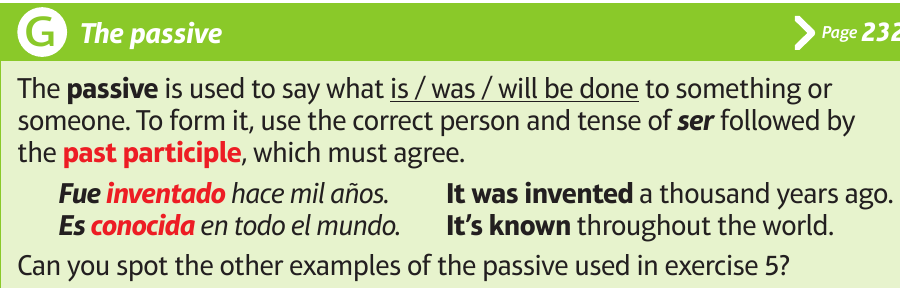 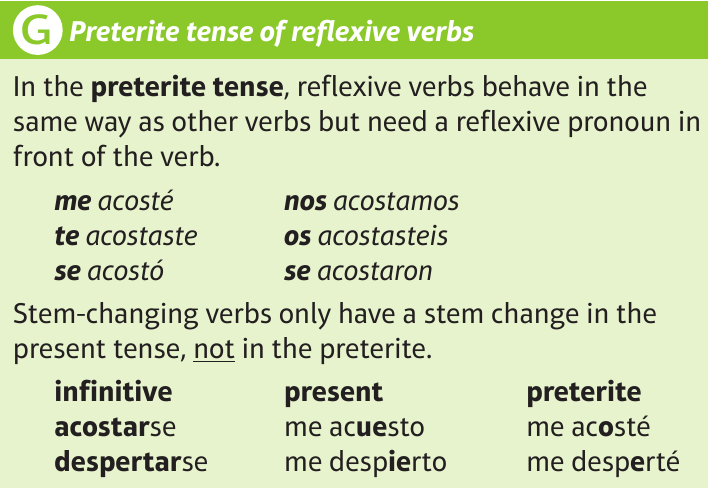 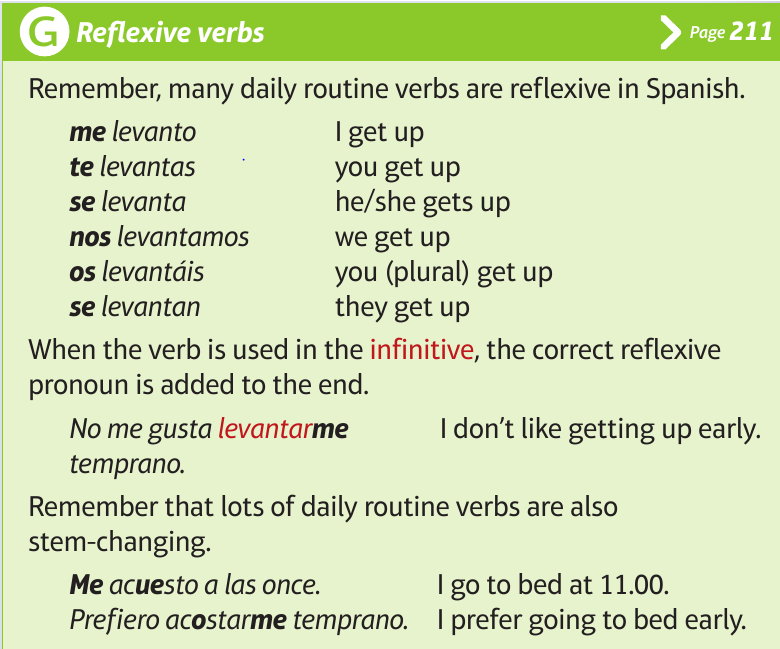 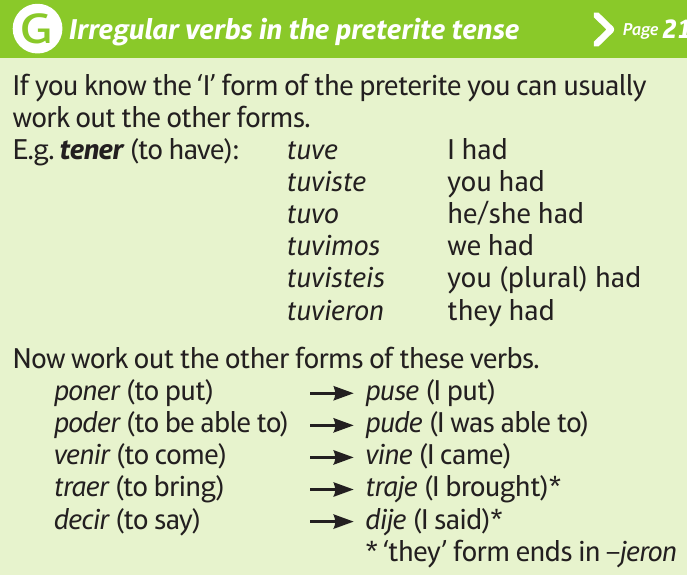 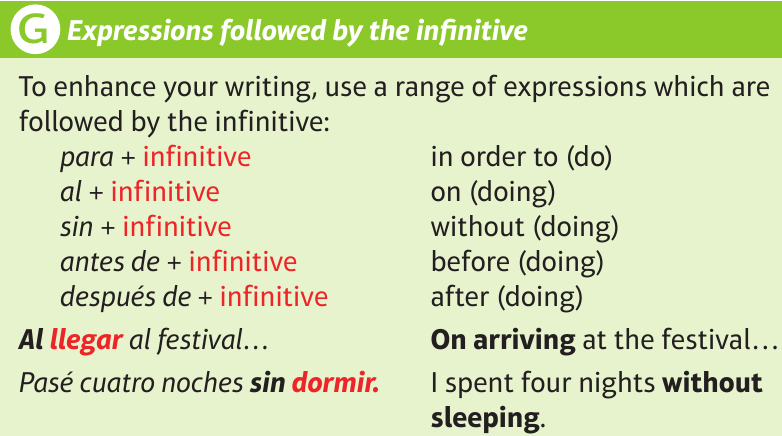 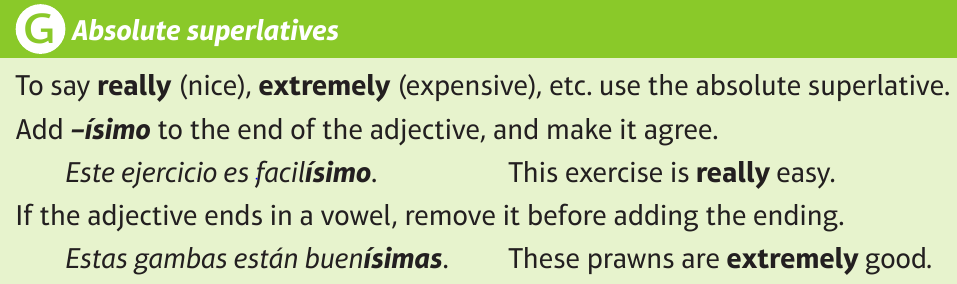 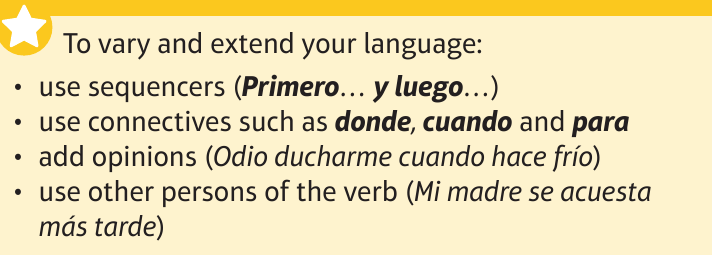 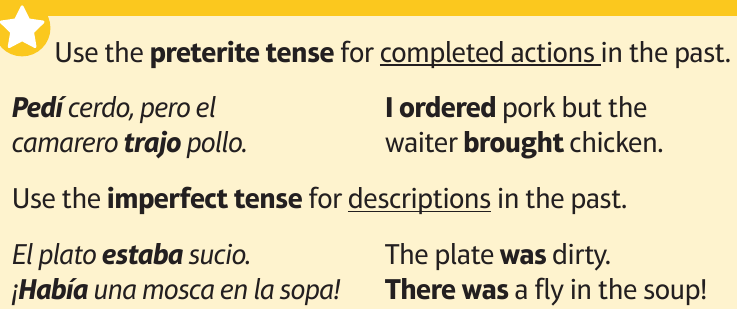 MORE VOCABULARY!
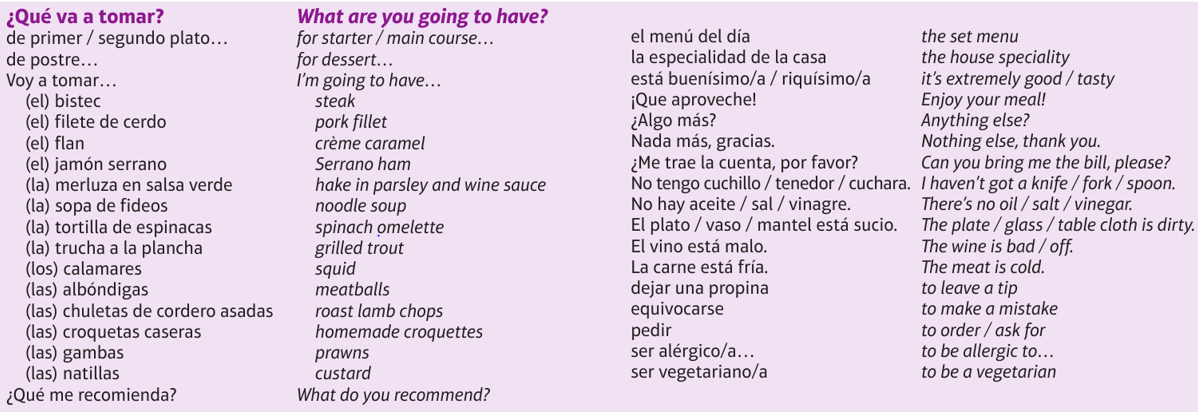 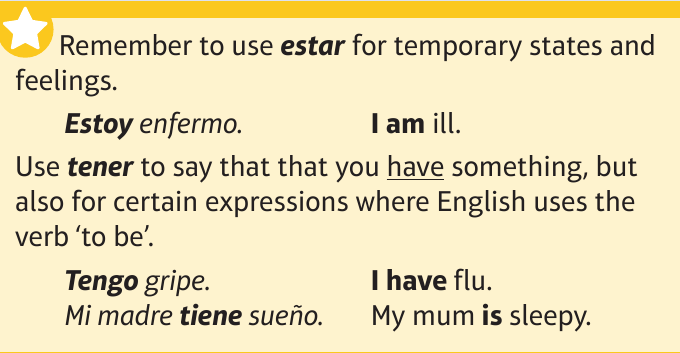 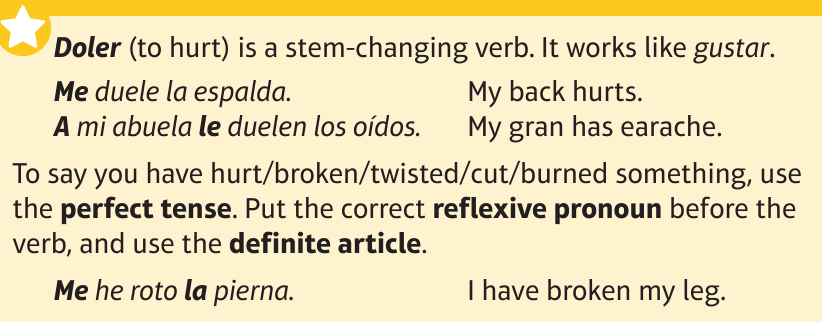